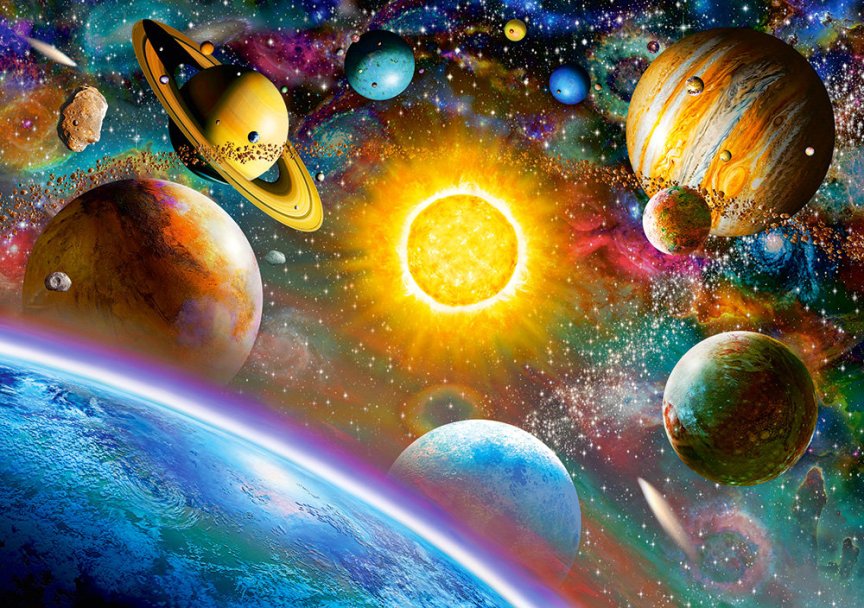 Полёт на зашифрованную планету
НАЧАТЬ ИГРУ
Автор: Парфентьева Ирина Викторовна, учитель-логопед МОУ Кременкульской СОШ
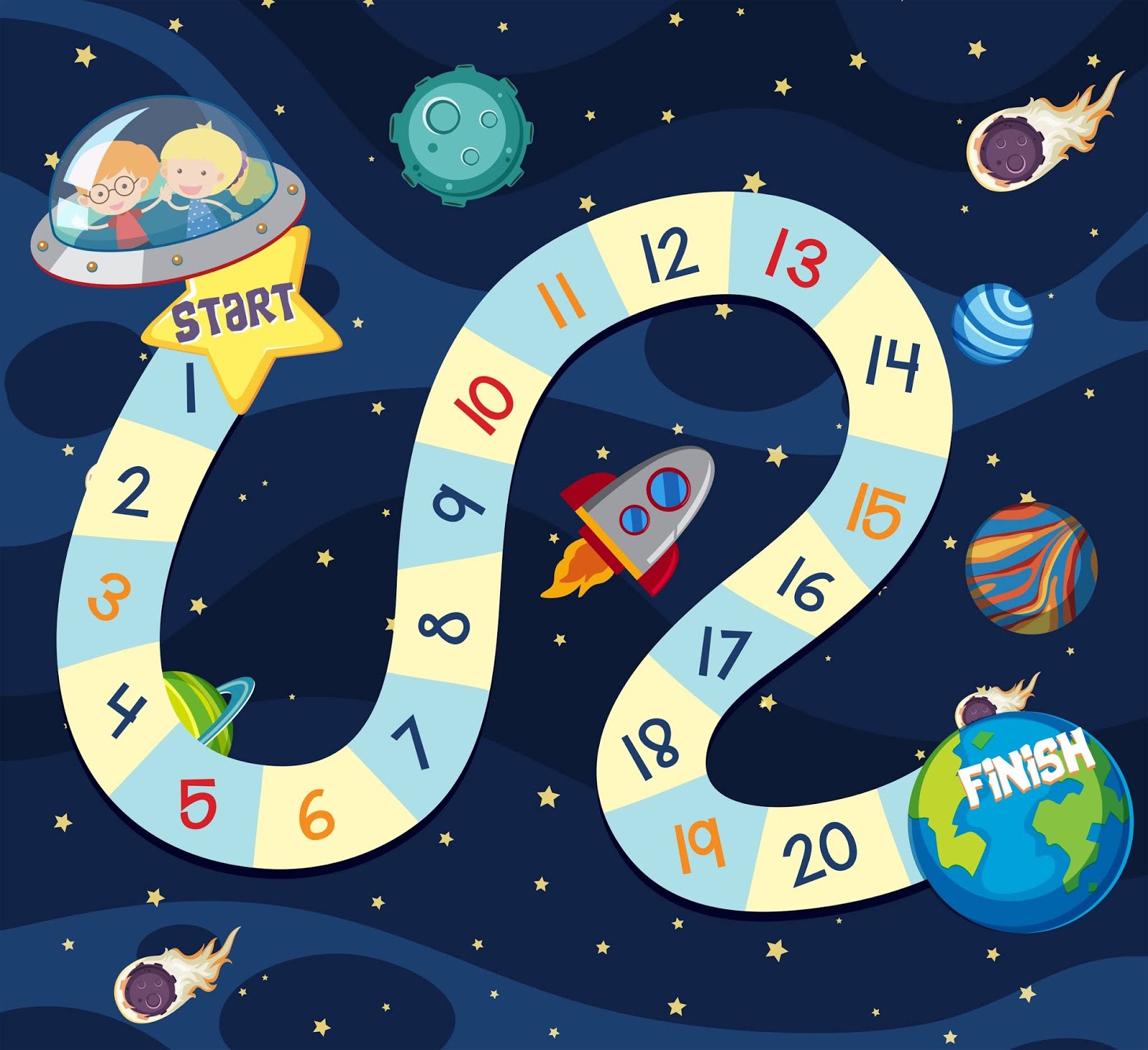 !
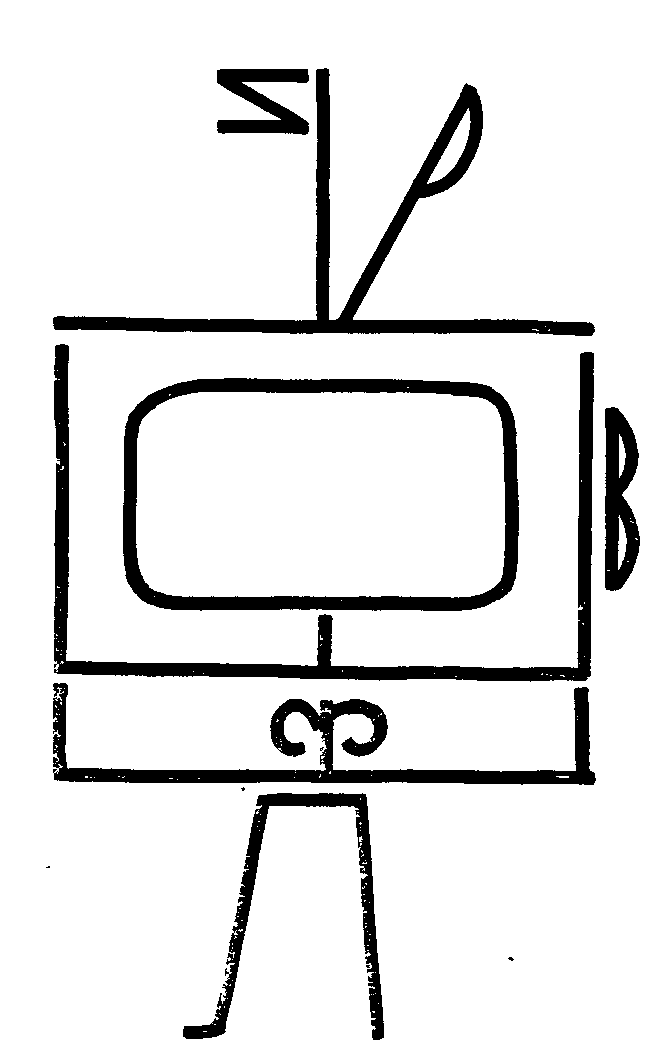 Т
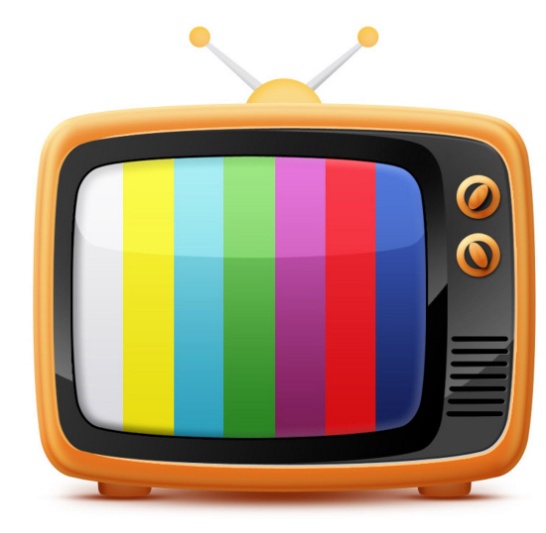 В
О
Р
Л
И
Е
З
Е
ТЕЛЕВИЗОР
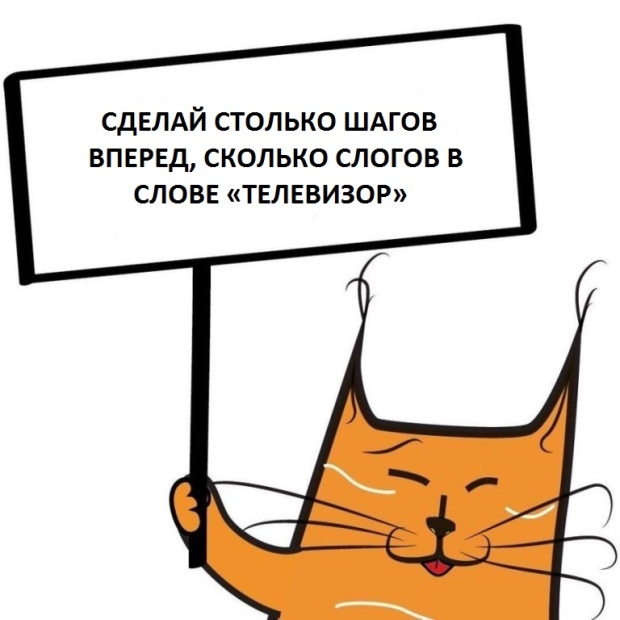 ПОДСКАЗКА 1
ПОДСКАЗКА 2
ОТВЕТ
ДАЛЕЕ
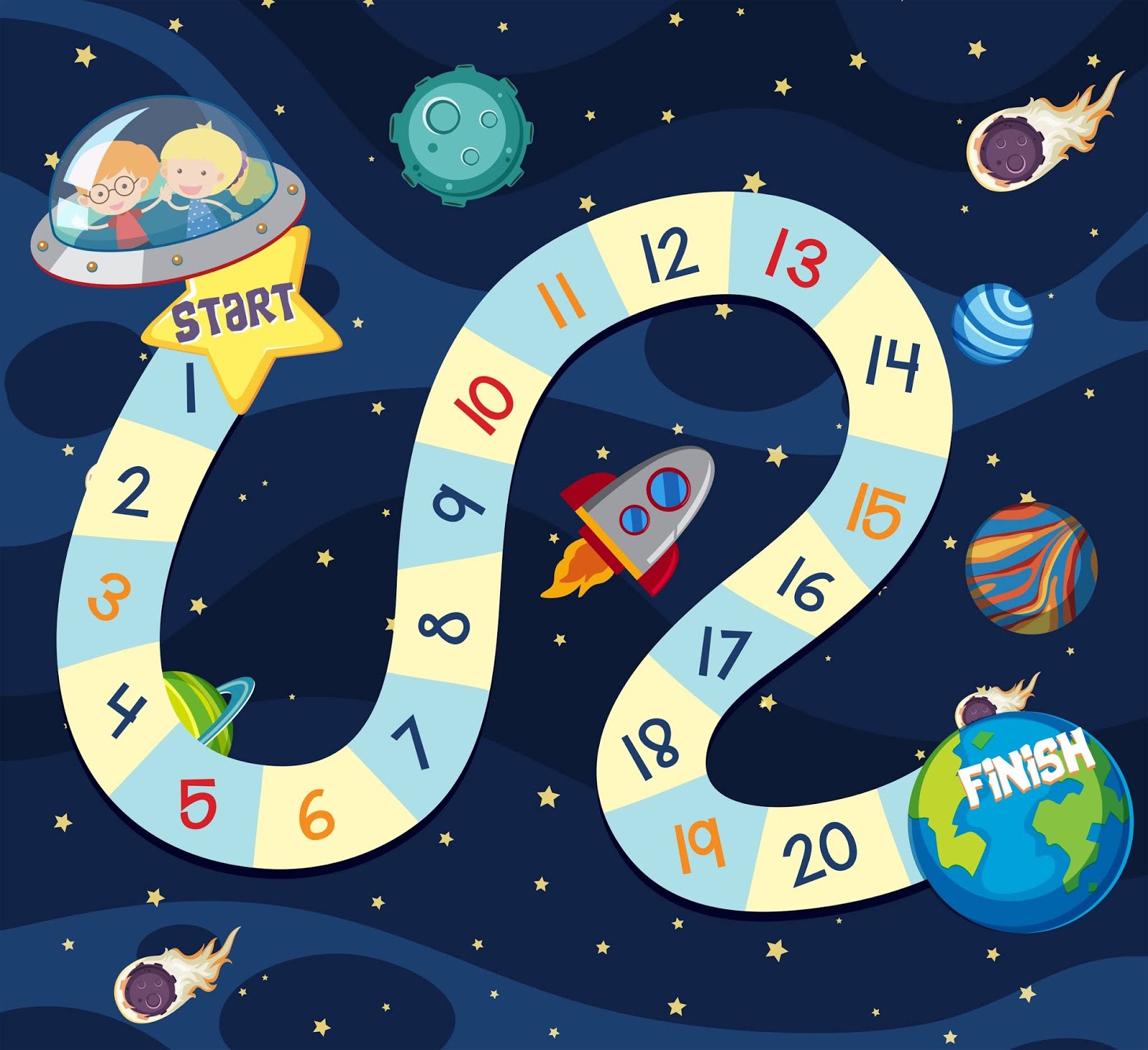 !
!
!
Л
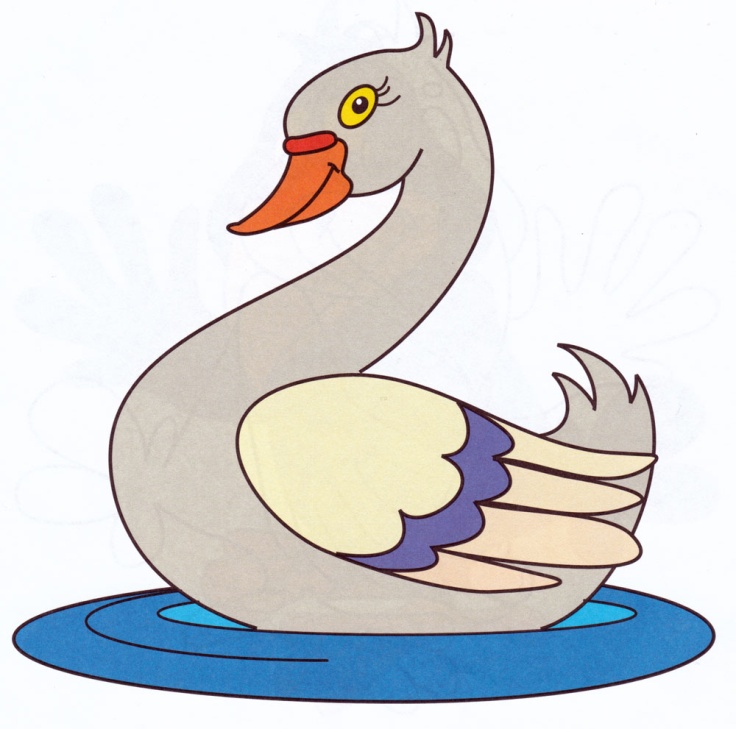 Б
Е
Д
Е
Ь
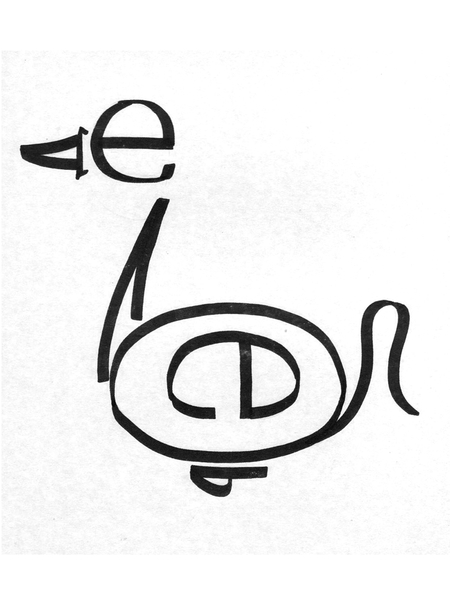 ЛЕБЕДЬ
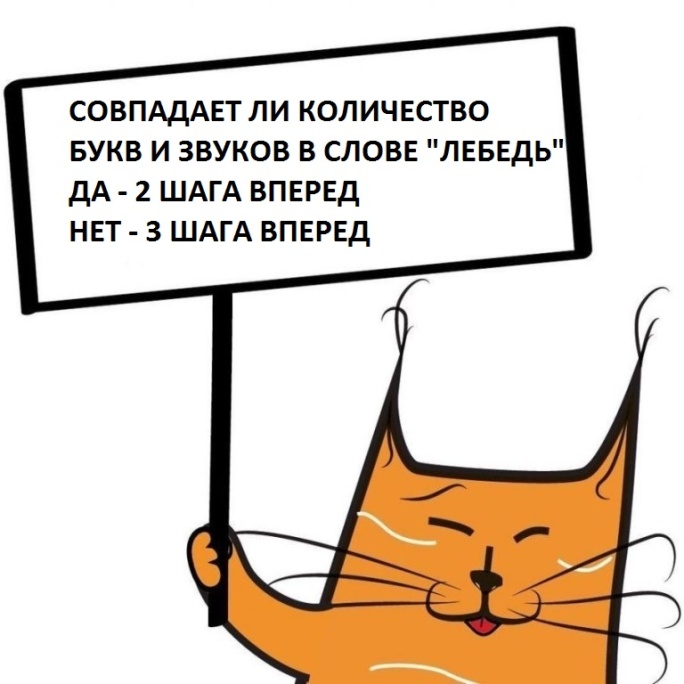 ПОДСКАЗКА 1
ПОДСКАЗКА 2
ОТВЕТ
ДАЛЕЕ
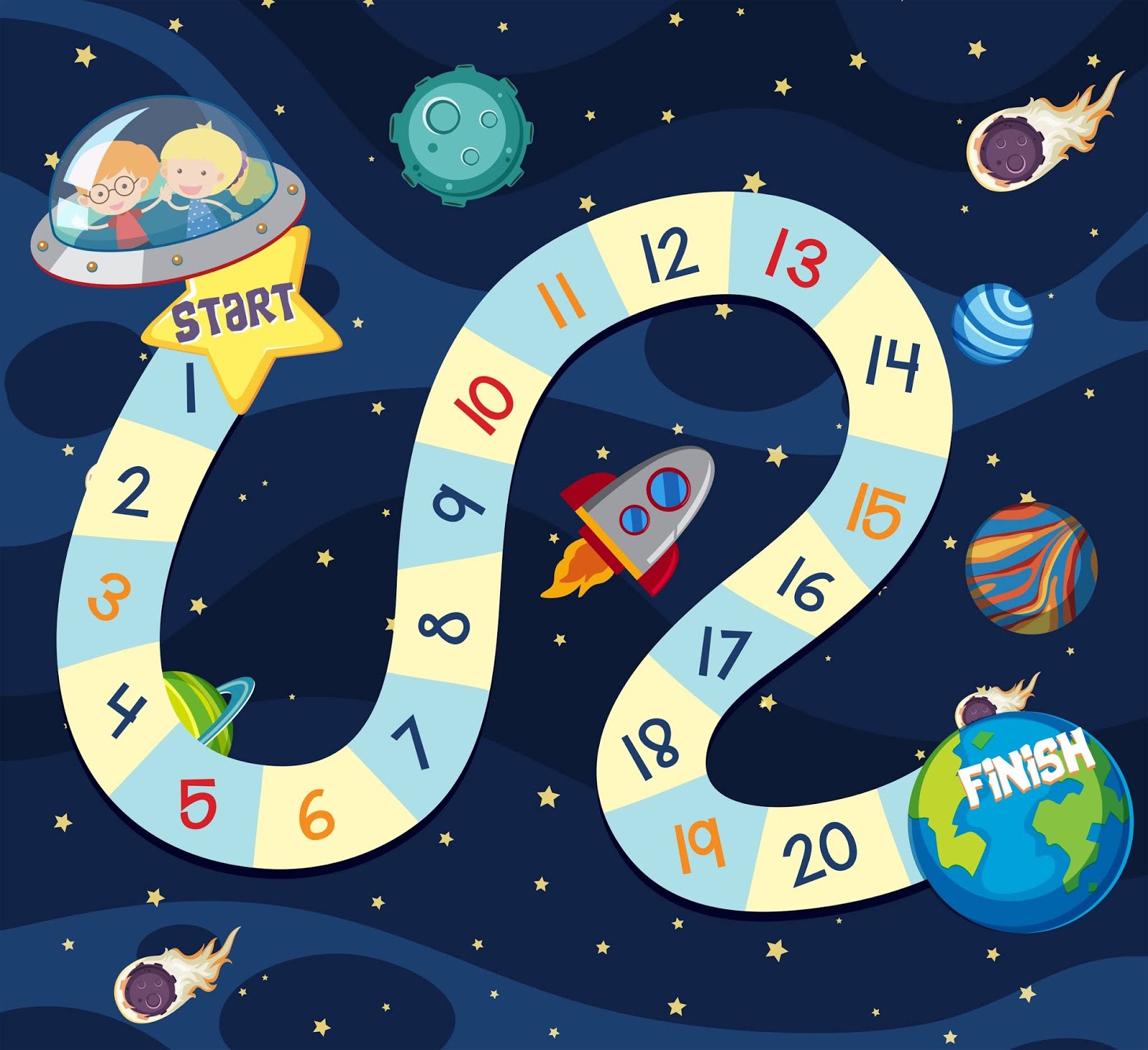 !
!
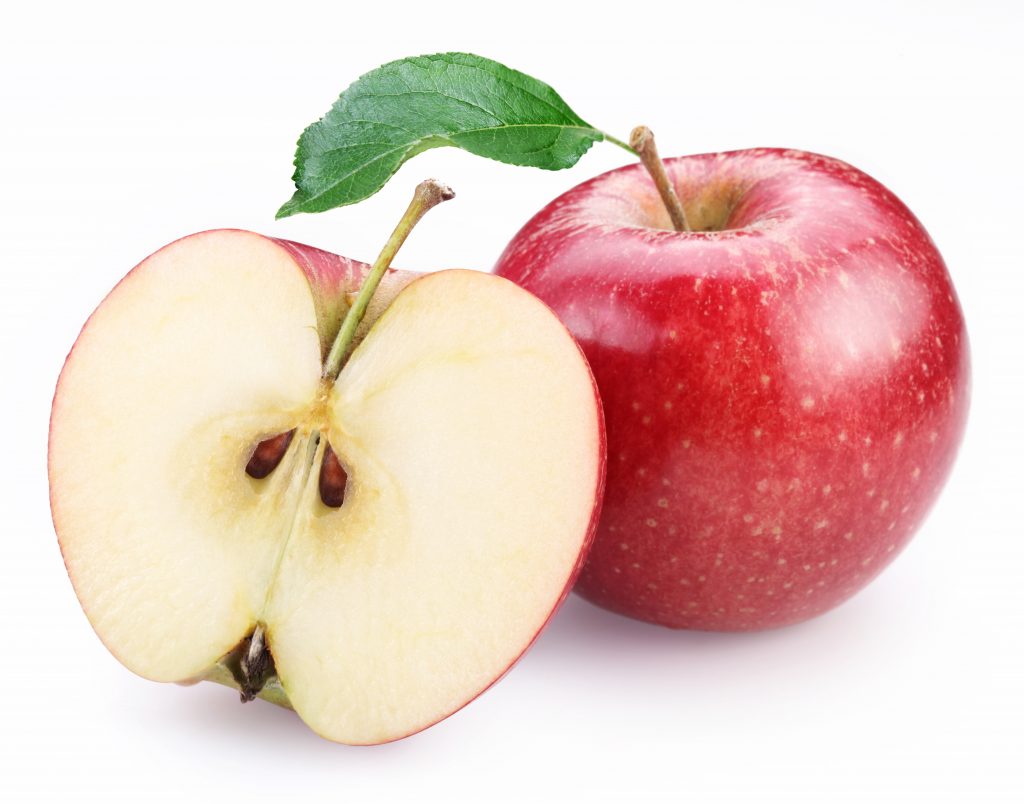 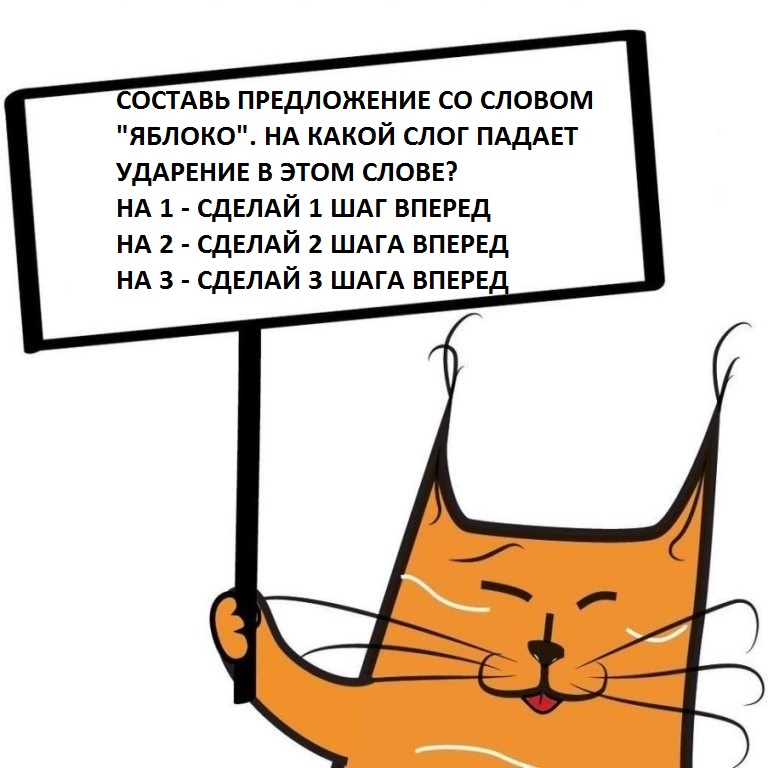 ЯБЛОКО
К
О
ПОДСКАЗКА 1
Я
Б
ПОДСКАЗКА 2
О
Л
ОТВЕТ
ДАЛЕЕ
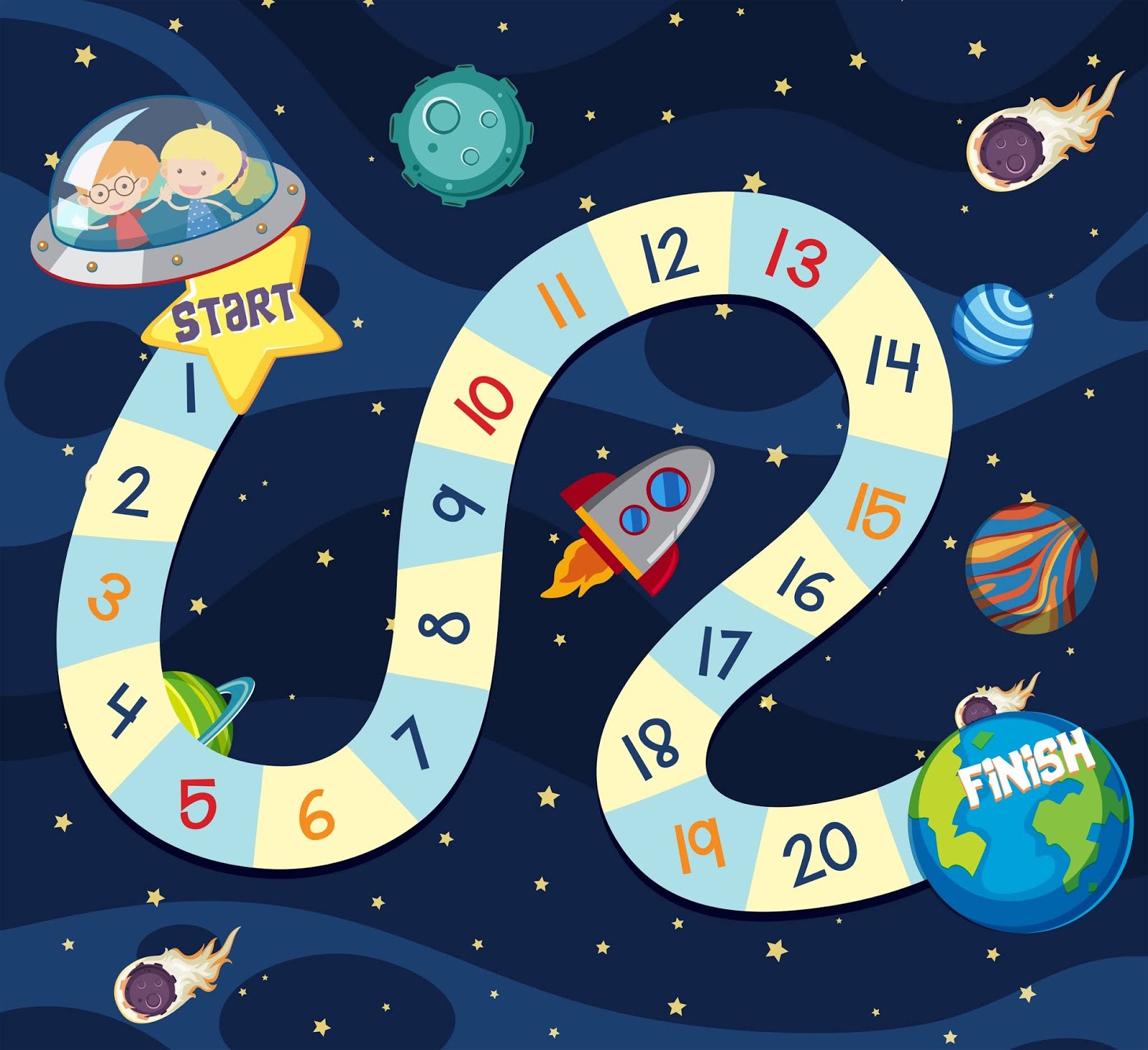 !
!
!
Б
А
Ь
О
М
В
Т
И
Л
О
АВТОМОБИЛЬ
ПОДСКАЗКА 1
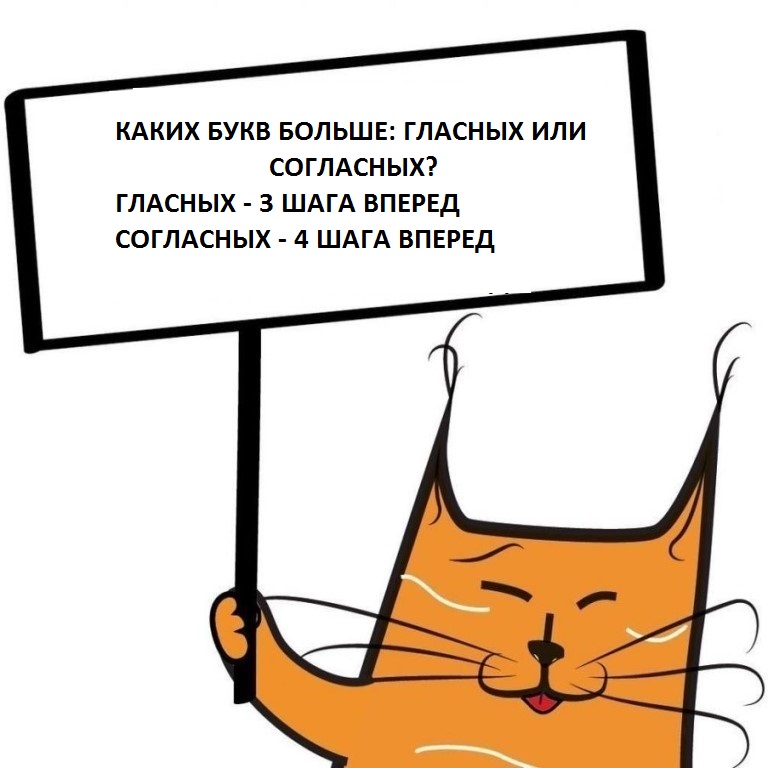 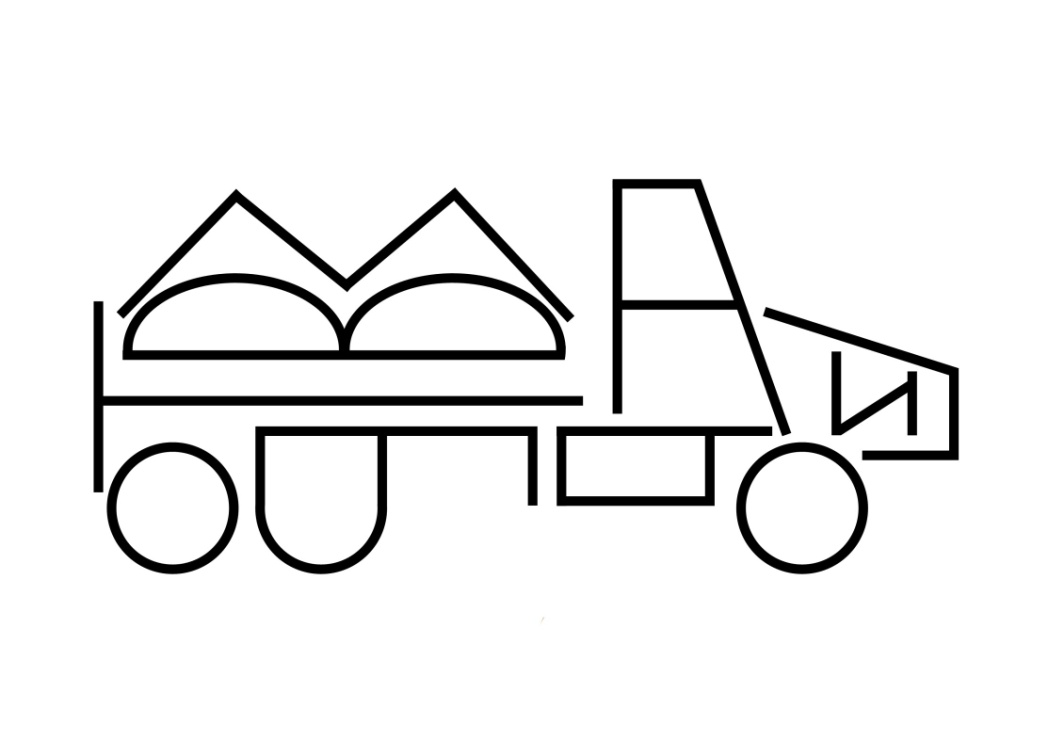 ПОДСКАЗКА 2
ОТВЕТ
ДАЛЕЕ
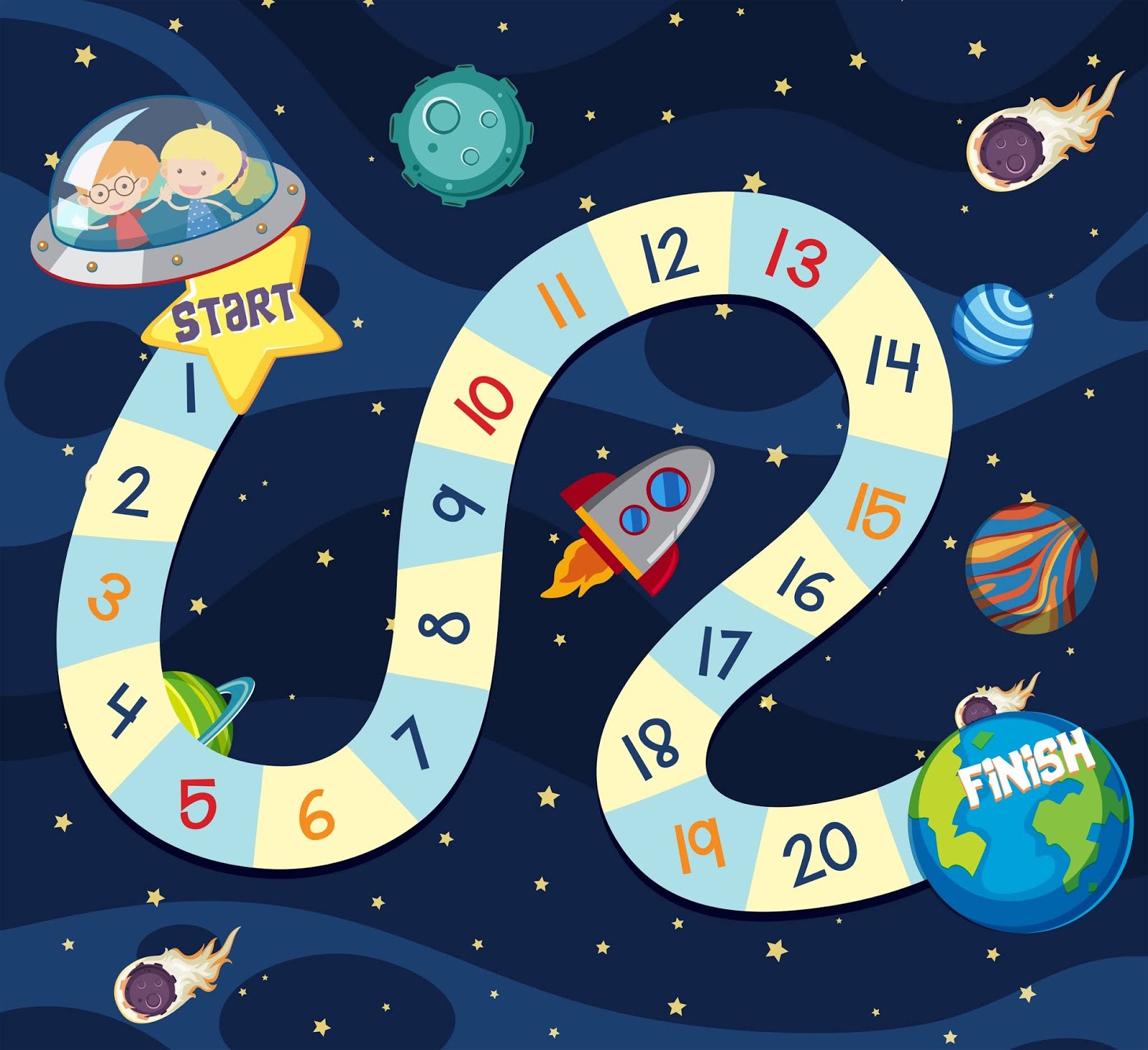 !
!
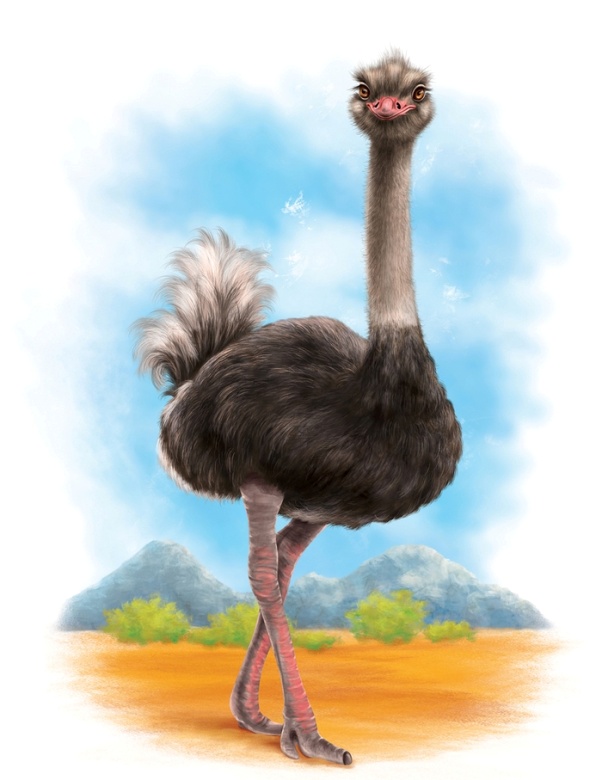 Т
С
А
У
С
Р
СТРАУС
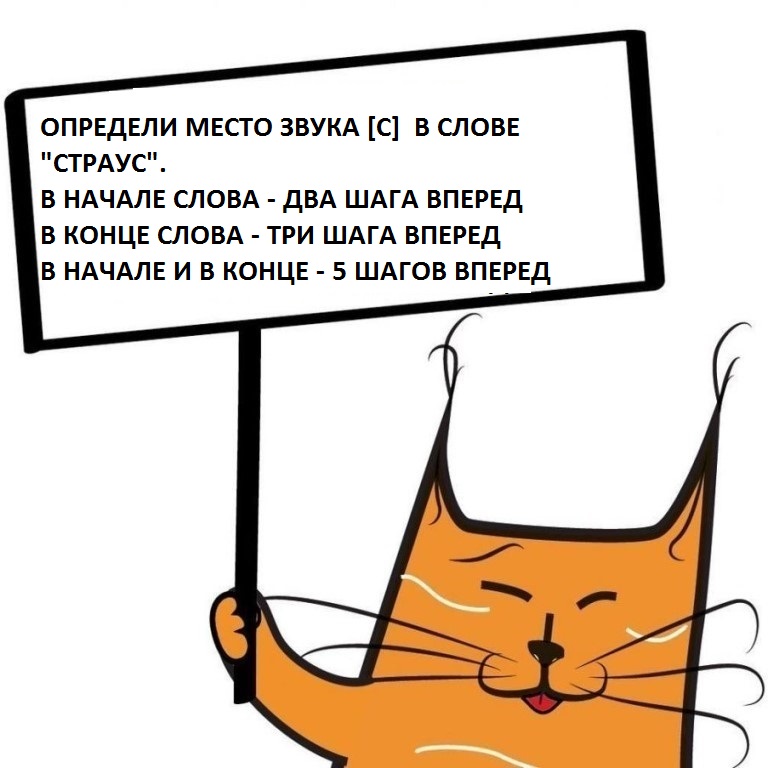 ПОДСКАЗКА 1
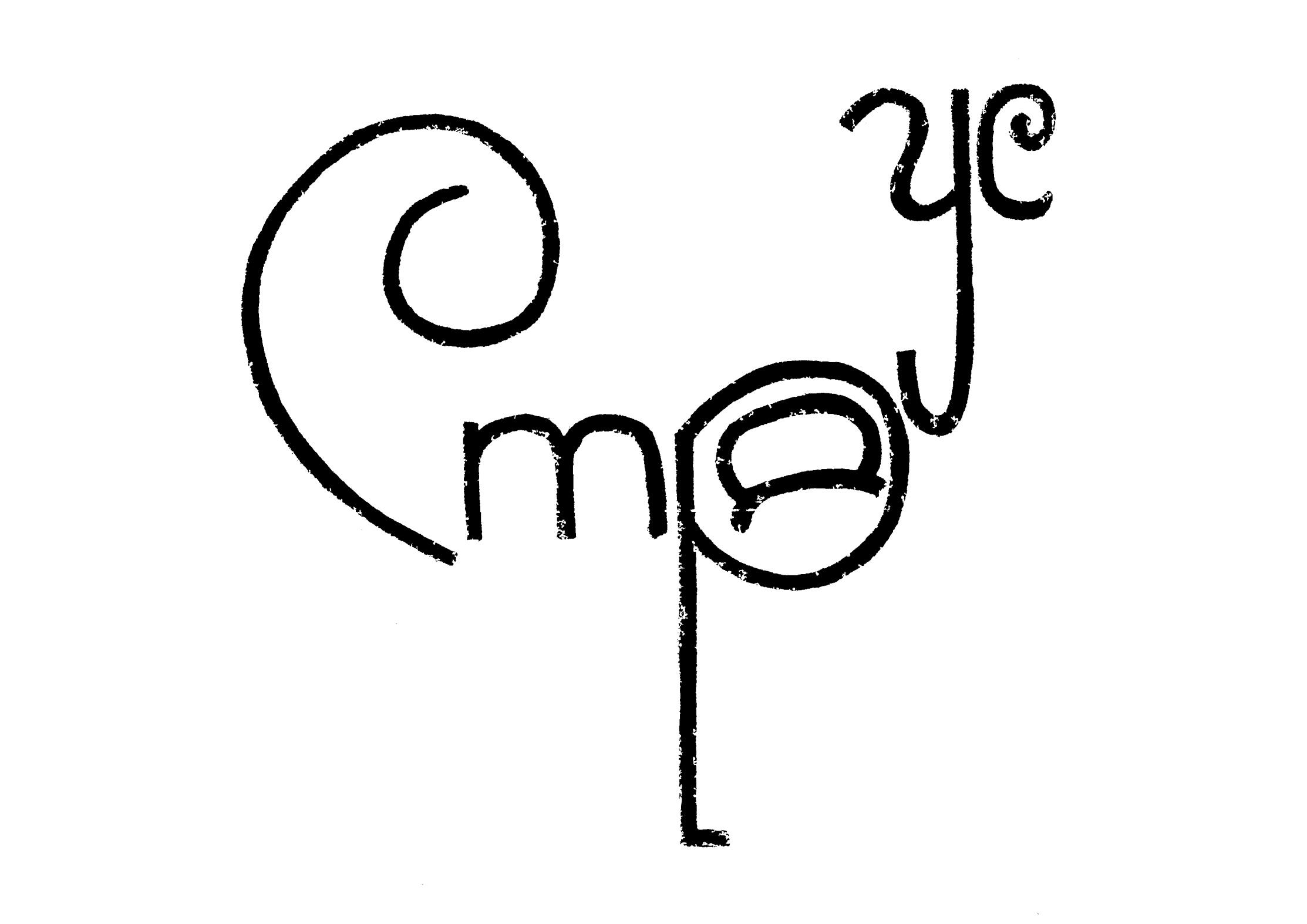 ПОДСКАЗКА 2
ОТВЕТ
ДАЛЕЕ
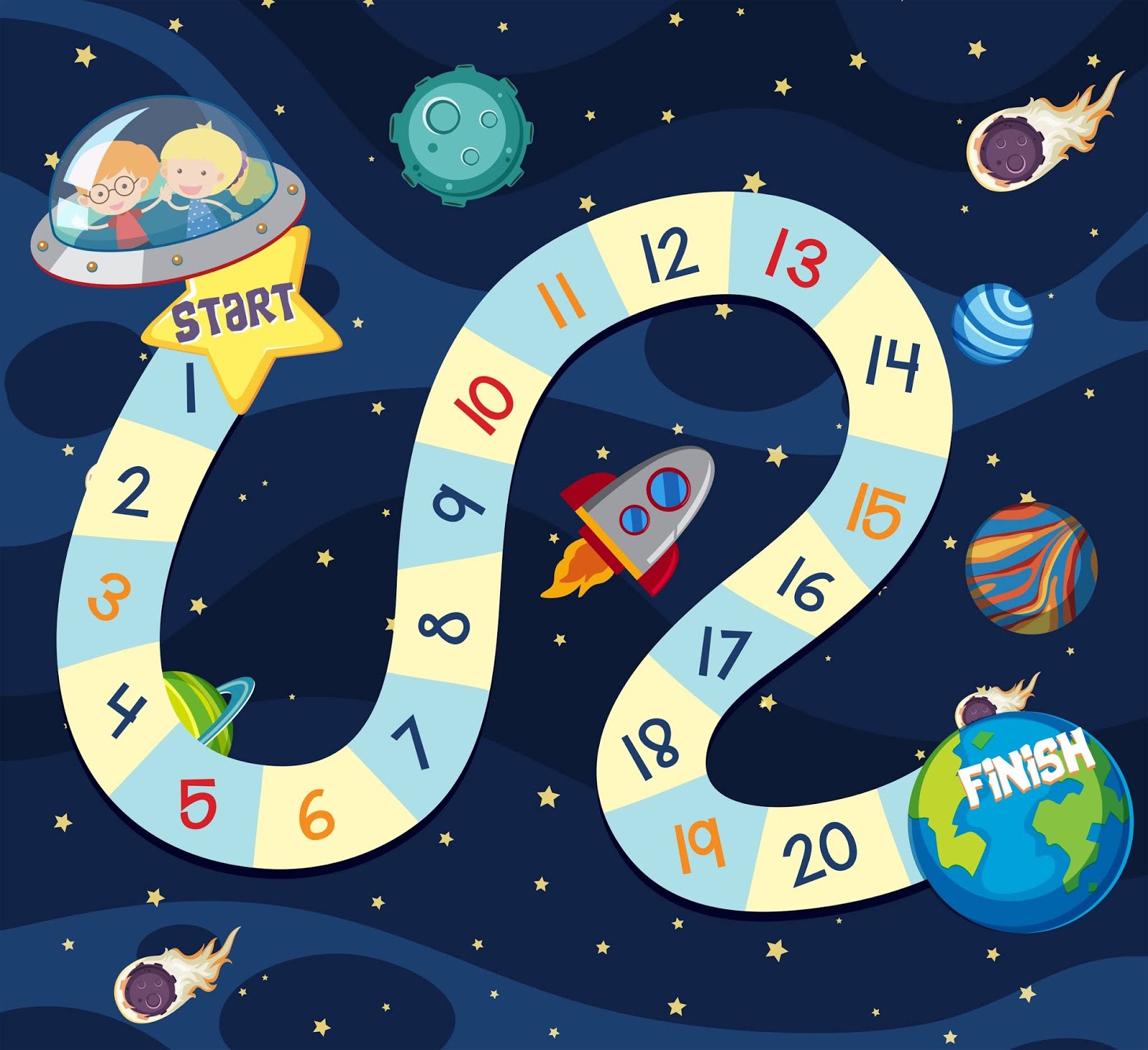 !
!
!
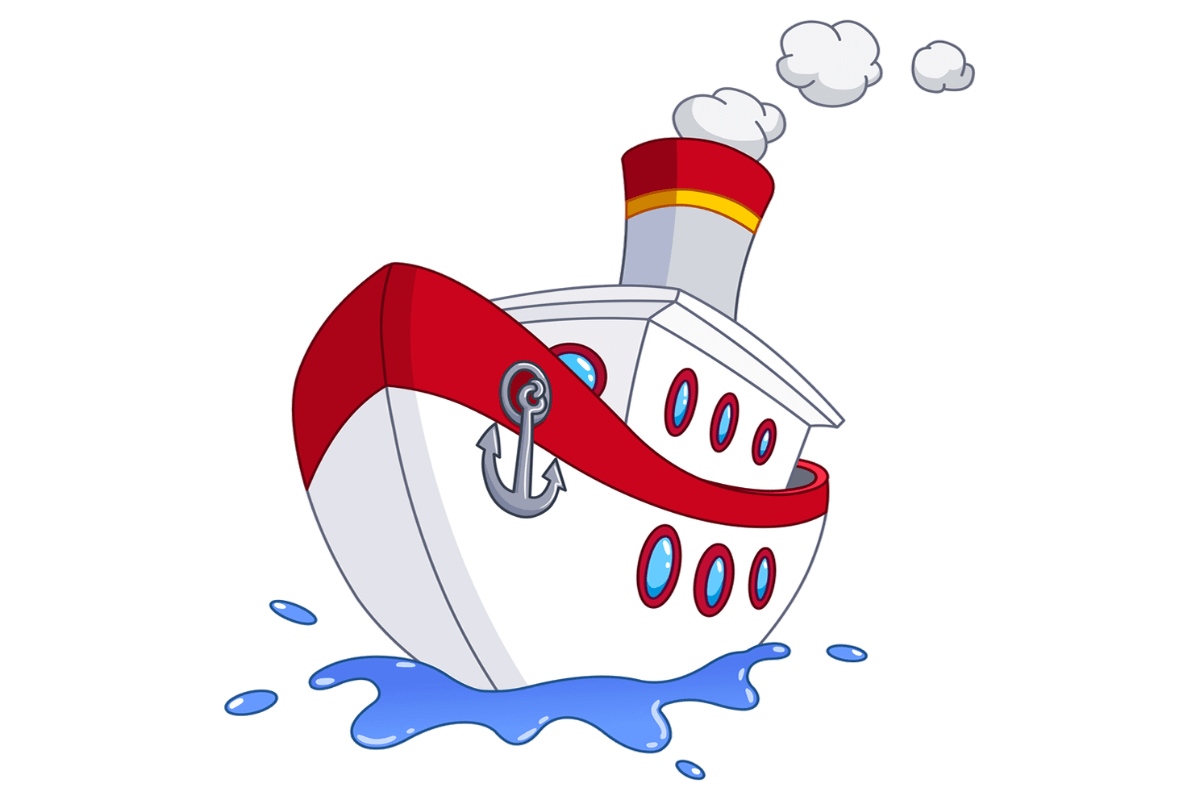 Р
Д
А
О
О
П
Х
ПАРОХОД
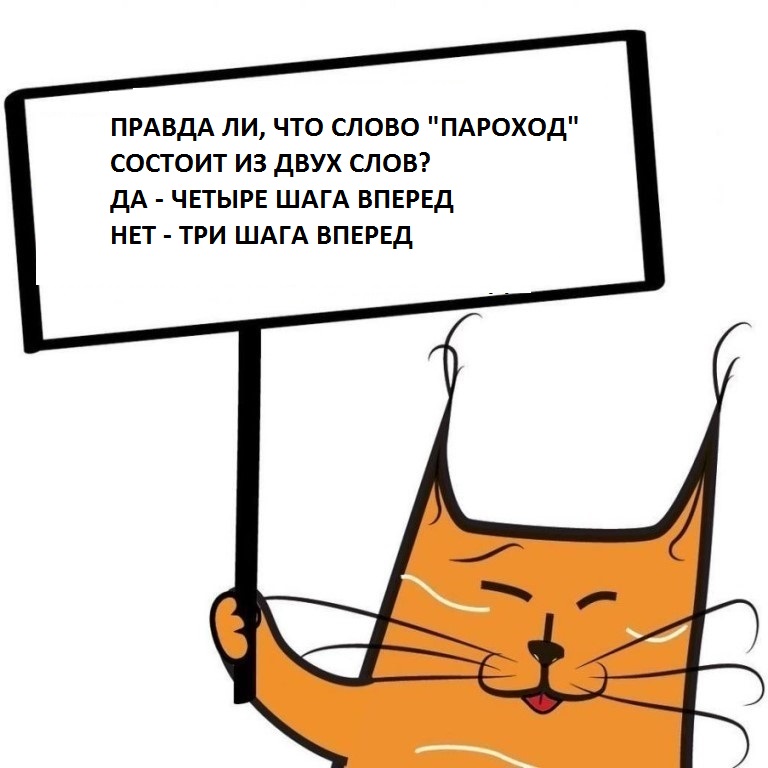 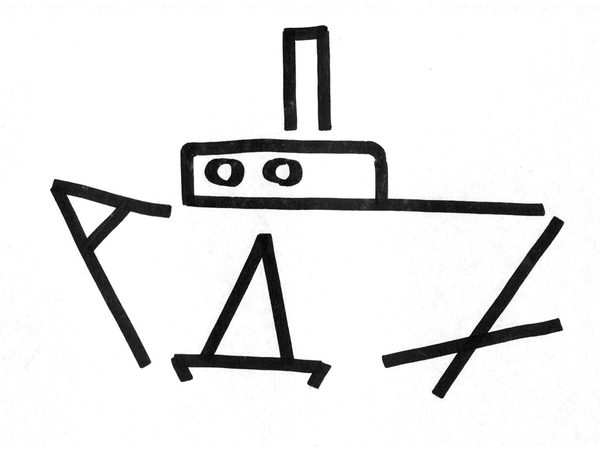 ПОДСКАЗКА 1
ПОДСКАЗКА 2
ОТВЕТ
ДАЛЕЕ
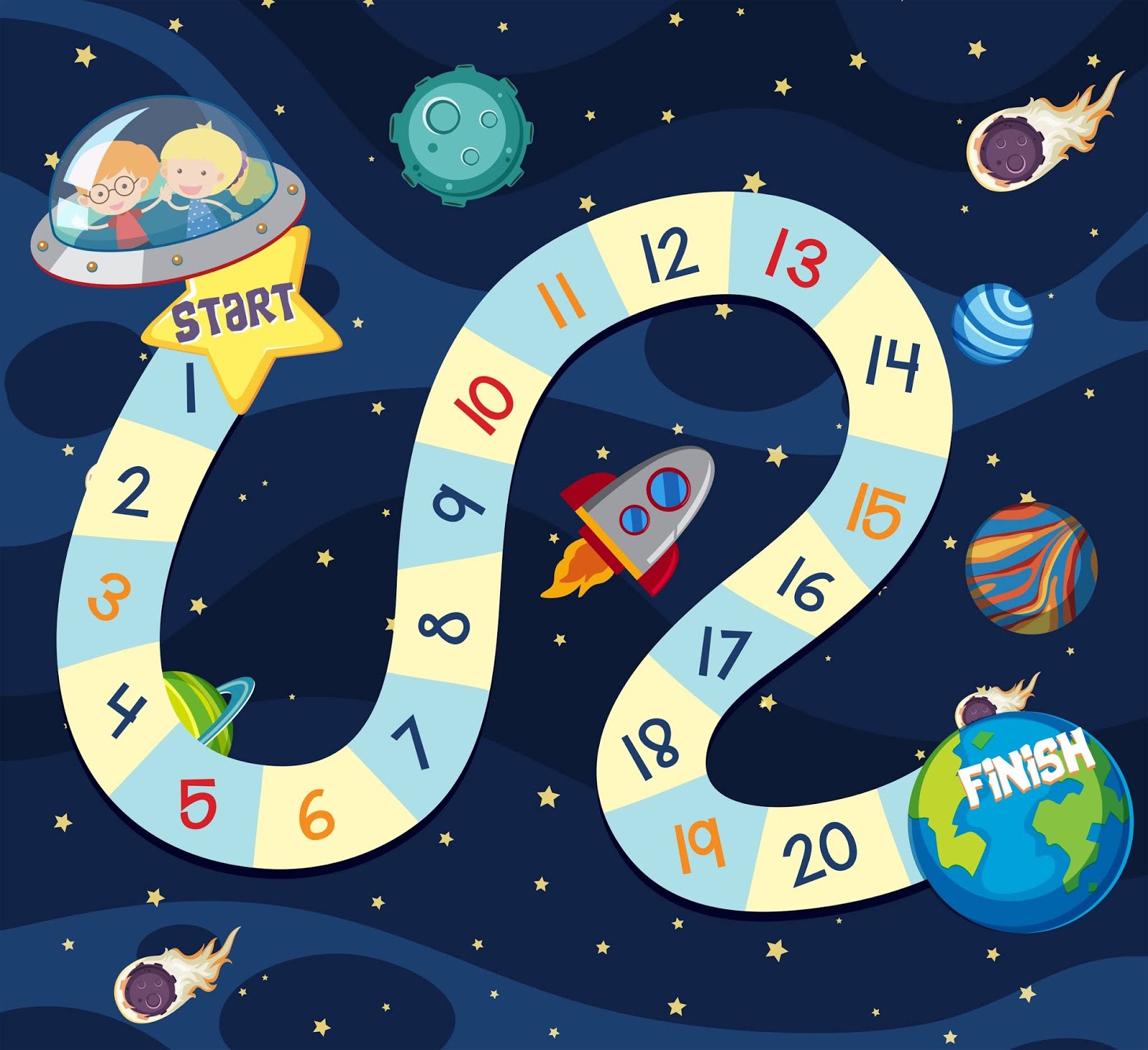 !
!
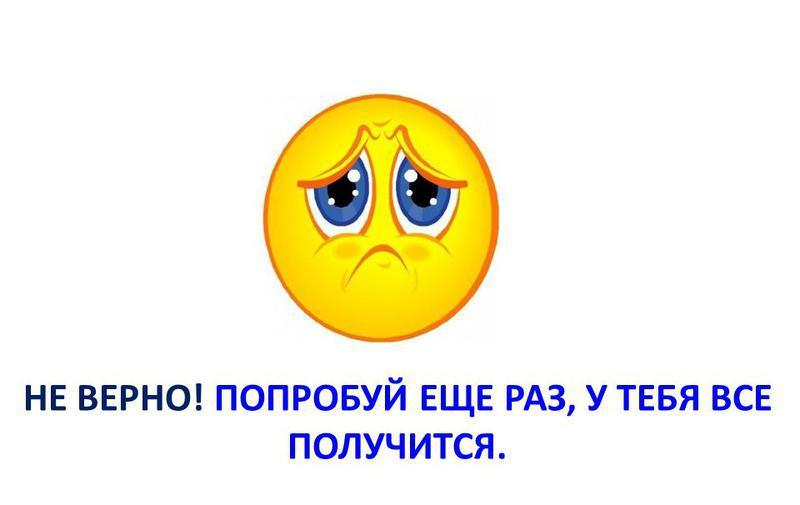 ВЕРНУТЬСЯ К КАРТЕ
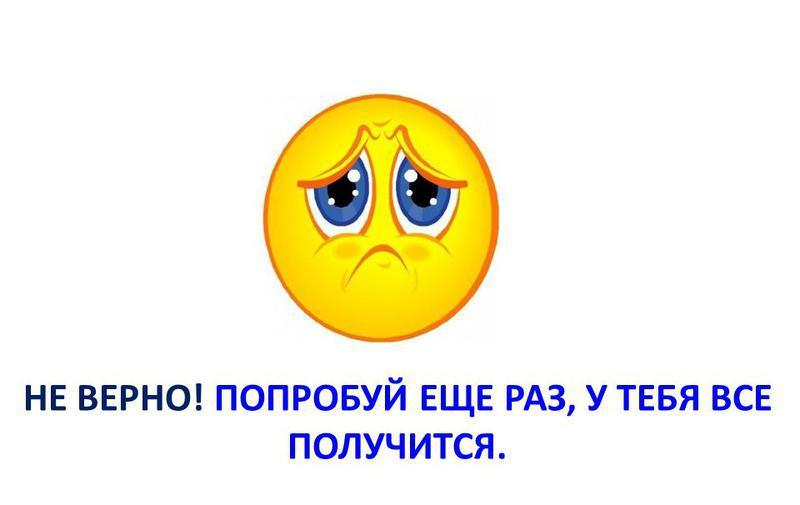 ВЕРНУТЬСЯ К КАРТЕ
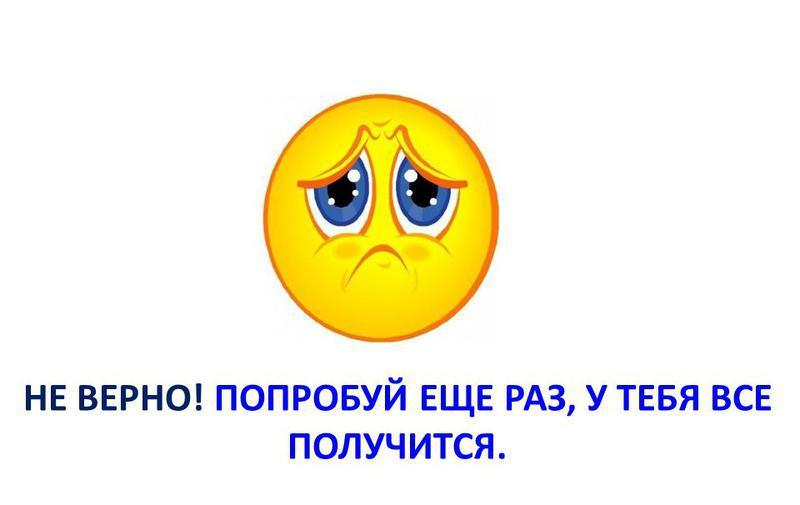 ВЕРНУТЬСЯ К КАРТЕ
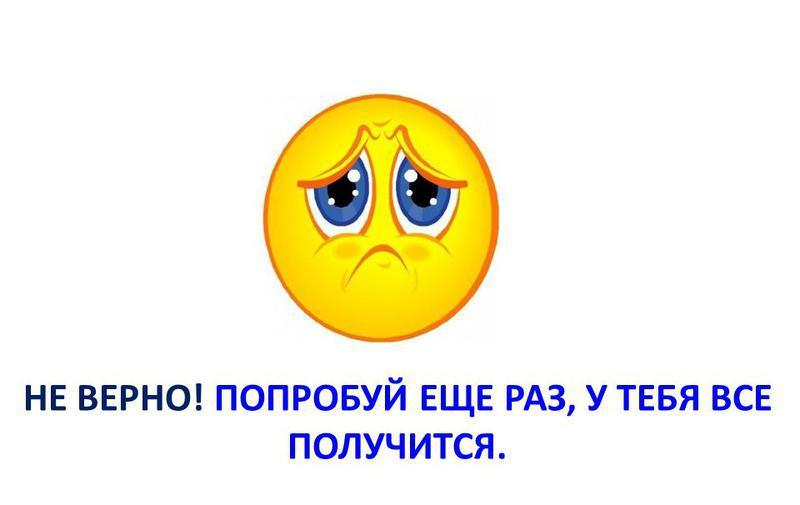 ВЕРНУТЬСЯ К КАРТЕ
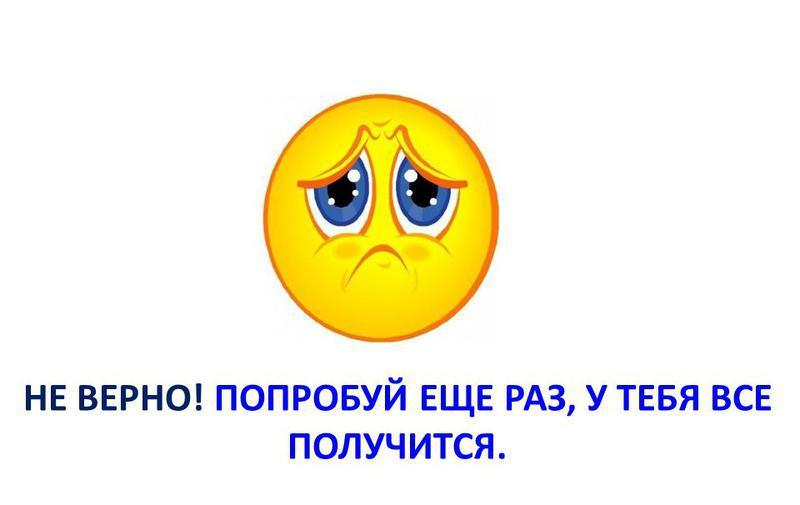 ВЕРНУТЬСЯ К КАРТЕ
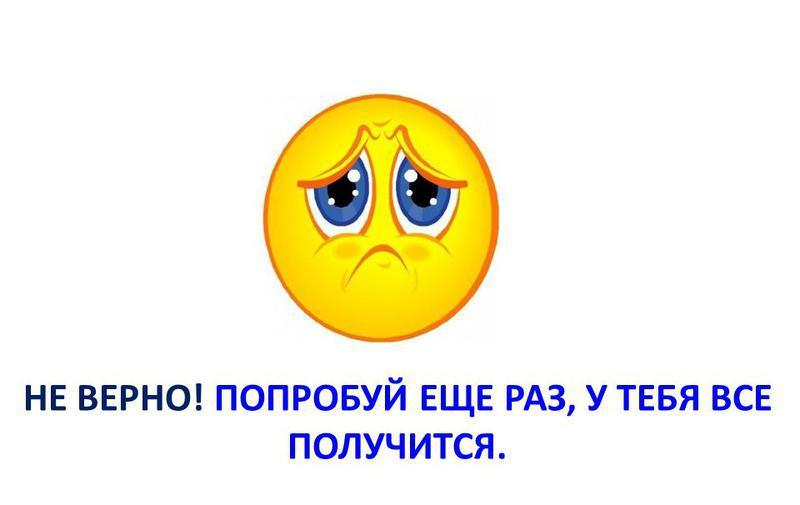 ВЕРНУТЬСЯ К КАРТЕ
Использованные источники
Изографы, Братченко А.Ф., Сербина Л.Ф.
Логопедические игры, И.Скворцова
Логопедия в картинках, М.Мезенцева
4.        https://yandex.ru/images/search?from=tabbar&text=изографы&family=yes